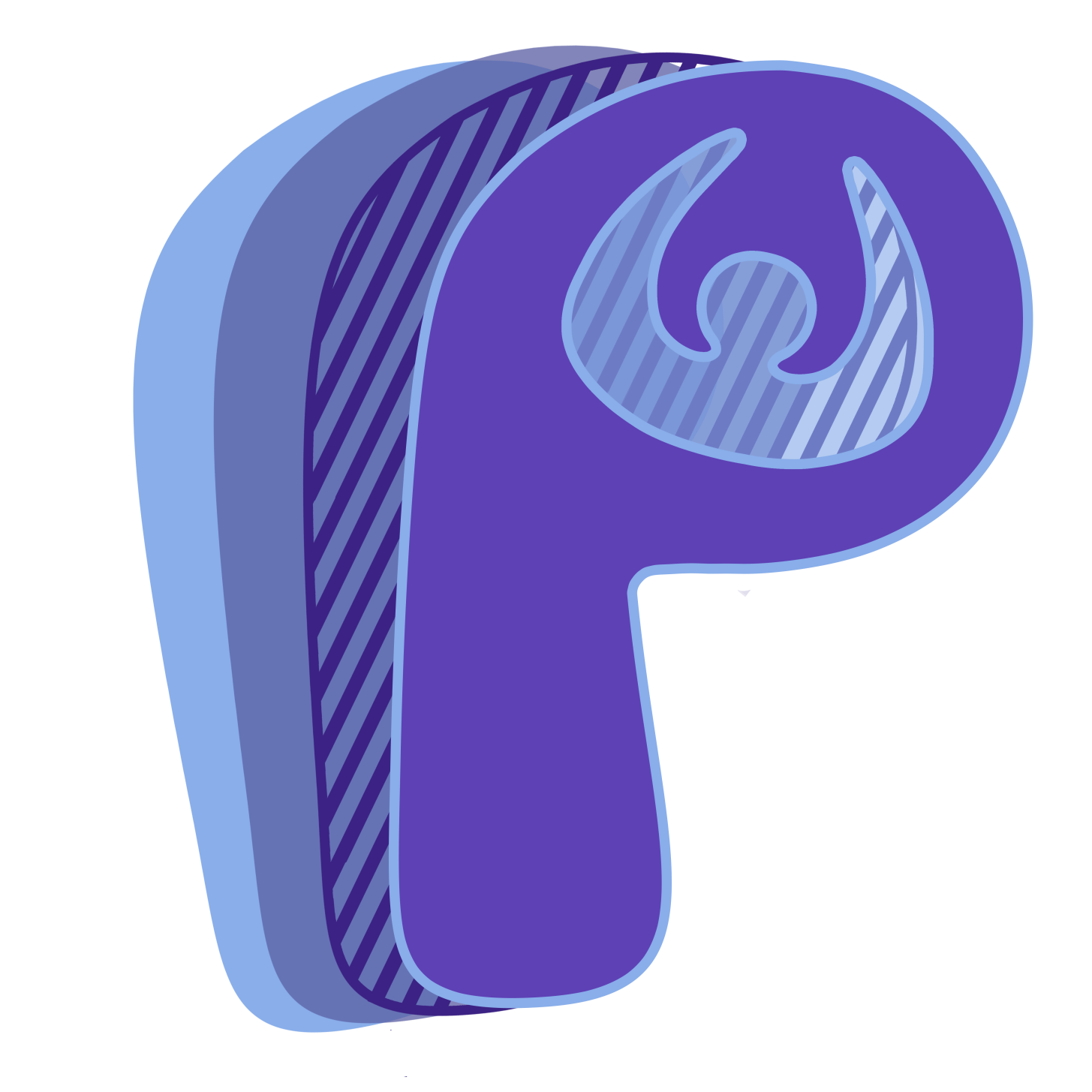 «ШЕЛФИ»
Дмитриева Юлия Игоревна,учитель русского языка и литературы ГБОУ школа №197
Описание методики
Шелфи(от англ. «shelf») — это фотография своей полки 

Шелфи — это натюрморт, который демонстрирует вкус человека и то, чем наполнена его жизнь. Самый распространенный вид шелфи — это фотография полки с любимыми книгами.
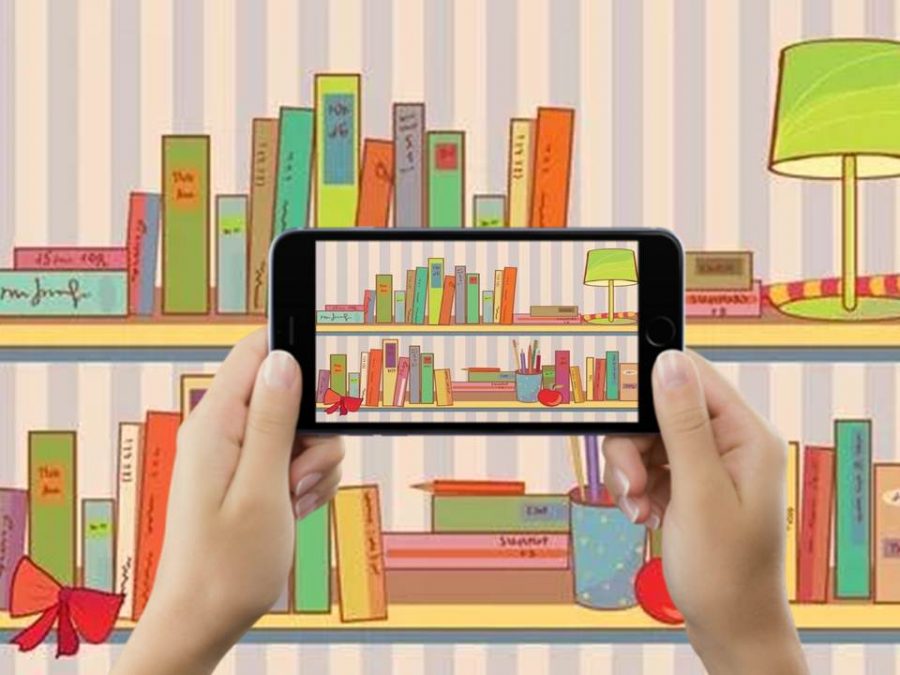 2
Задание
Что находится на книжной полке/рабочем столе современного подростка?
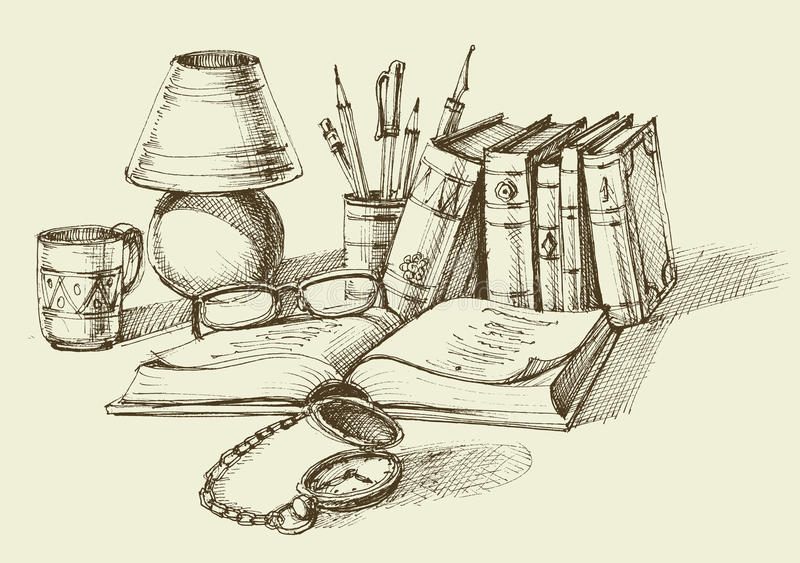 3
СПАСИБО ЗА ВНИМАНИЕ!
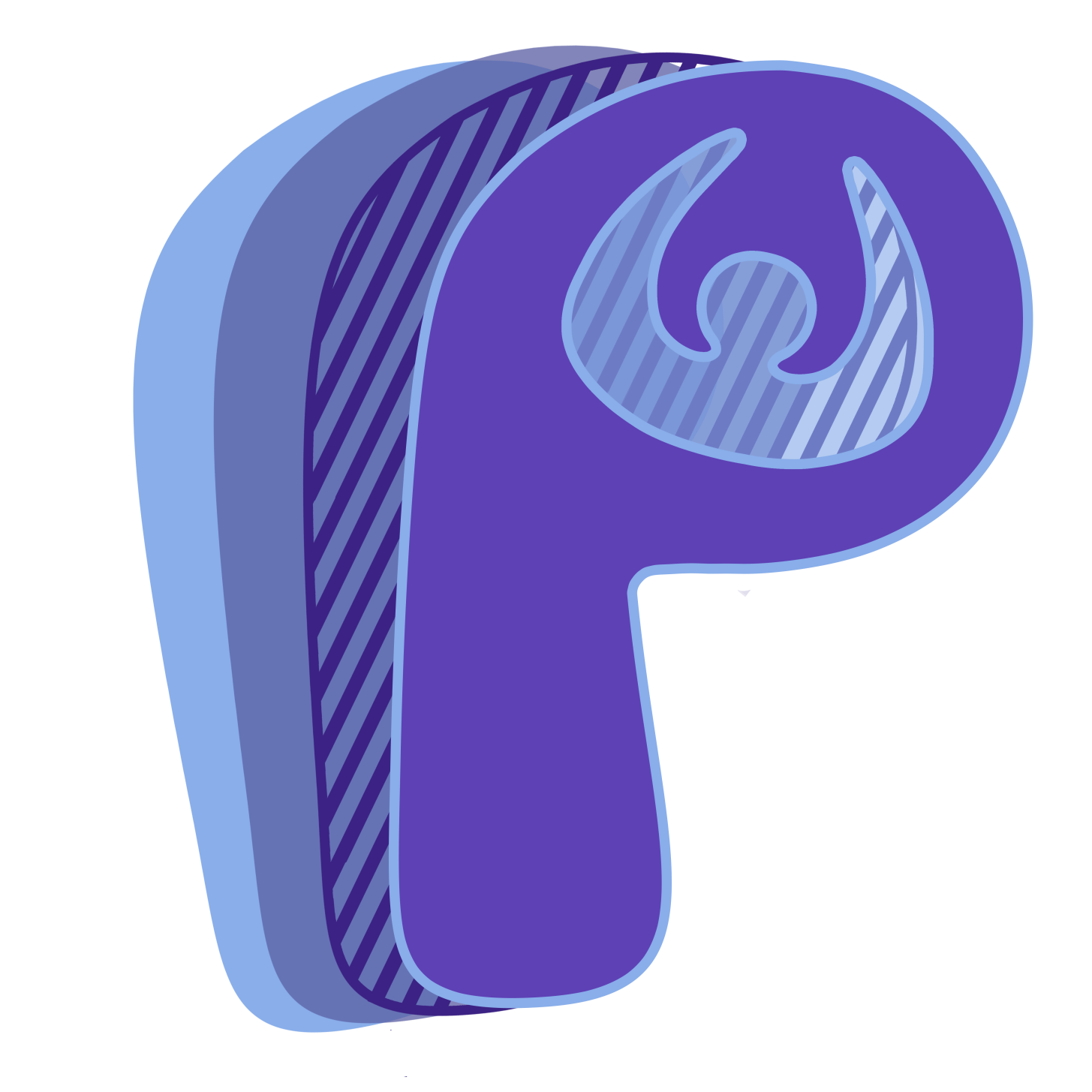 4